Exhibitor Meeting

RMS Corporate Advisory Board (CAB)
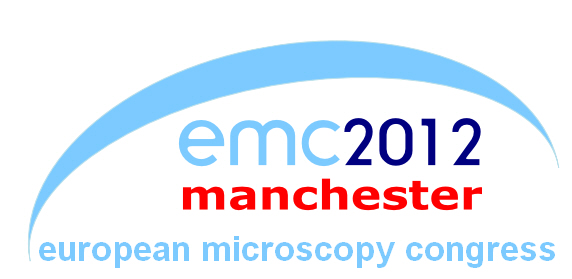 www.emc2012.org.uk
Friday 24th February 2012
Manchester Central
Manchester
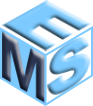 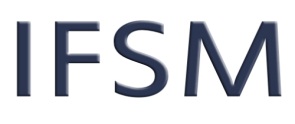 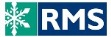 Agenda
Welcome and Event Overview - Professor Tony Wilson, RMS President
Scientific Programme - Dr Debbie Stokes, emc2012 Chair
Exhibition and other Events in the Hall – Ms Allison Winton, RMS Event Director
Event Promotion – Mr Rod Shipley, RMS CAB Chair
Delegate Social Programme – Ms Allison Winton
Logistics – Ms Allison Winton
Meet the Team
Venue Tour
Lunch
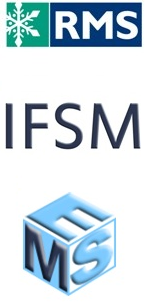 Overview of emc2012
16 - 21 September 2012 at Manchester Central

Scientific Programme strikes a balance between light and electron microscopy,  life and physical sciences, and all forms of microscopy and related techniques 
The most inclusive event yet in the history of the series
Held in the vibrant city of Manchester,  UK
Plenary speakers with world-class expertise
Full social programme including opening drinks reception and gala dinner at Old Trafford football ground
Exhibition
Learning zone
Posters
Micrograph Competition
Workshops
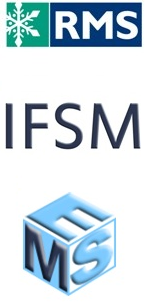 Daily schedule
8.30  – 9.30     Plenary session 
9.30 	         Exhibition opens
9.30  – 10.00   Coffee break
10.00 – 12.00   Parallel sessions
12.00 – 14.00   Lunch and tea break
14.00 – 16.00   Parallel sessions
16.00 – 18.00   Poster sessions (with refreshments in exhibition hall)
18.00*	          Exhibition closes (*closes at 14.00 on Friday)

There will be six parallel sessions per day
Each session is 2 hours long
Registration on Sunday 16 September 2012 – followed by two Plenary Lectures and a drinks reception
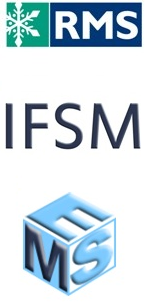 Key Conference Dates
1 March 2012 – Registration opens
16 March 2012 – Abstract Submission Deadline
16 March 2012 - Bursary application deadline  
23 April 2012 – Scientific Programme finalised
End of April 2012 – Authors notified of decisions
31 May 2012 – Final Programme Released
16 June 2012 – Early bird registration ends
20 August 2012 – Hotel Booking Deadline
31 August 2012 – Late Breaking Poster Deadline
16 September 2012 – Congress Opens
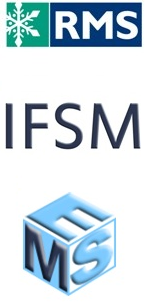 Organisation
Symposium chairs
Dr Debbie Stokes – Conference Chair
Professor Tony Wilson - Life Sciences, Tools & Techniques
Dr Peter O’Toole - Life Sciences, Applications
Dr John Hutchison - Physical Sciences, Tools & Techniques
Professor Mark Rainforth - Physical Sciences, Applications

Scientific Programme Committee

Local Liaison Committee
Professor Grace Burke 
Dr Ursel Bangert
Dr Julie Gough
Dr Sarah Haigh
Dr Tom Waigh
International Scientific Advisory Board
Representatives from the European Microscopy Societies
RMS Education and Outreach Committee
Corporate Advisory Board
Representatives from a large number of exhibitors – including  JEOL, FEI, Hitachi, Carl Zeiss, Nikon, Leica Microsystems, Olympus, Gatan, Bruker, Quorum Technologies, Agar Scientific, and Oxford Instruments
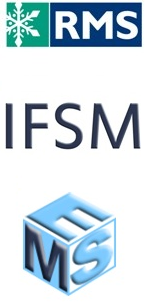 Organisation
The Executive Scientific Programme Committee
Dr Debbie Stokes – Chair
Dr John Hutchison – Vice Chair
Professor Mark Rainforth – Vice Chair
Professor Tony Wilson – Vice Chair
Dr Peter O’Toole – Vice Chair
Professor Ueli Aebi - EMS Executive Board Representative
Professor Rik Brydson - EMS Executive Board Representative
Dr Pavel Hozak - EMS Executive Board Representative
Professor Joachim Mayer - EMS Executive Board Representative

EMS Advisors
Professor Paul Midgley – President EMS
Professor Nick Schryvers – Secretary EMS
Dr Christian Schoeffer - EMS Treasurer
Dr Bob Hertzens – Chair ICMA
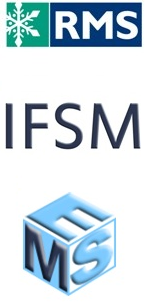 Plenary Speakers
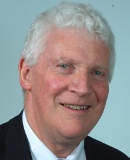 Professor Peter Dobson – UK
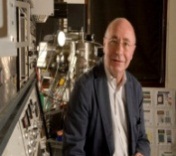 Professor Christian Colliex – France
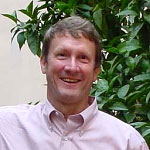 Dr Scott Fraser – USA
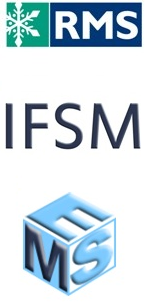 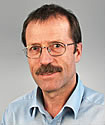 Professor Andreas Engel – Switzerland
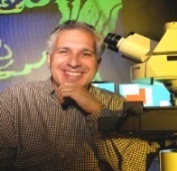 Professor Jeff Lichtman – USA
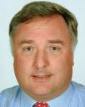 Professor Tony Wilson - UK
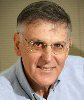 Professor Daniel Schechtman- Israel
Agenda
Welcome and Event Overview - Professor Tony Wilson, RMS President
Scientific Programme - Dr Debbie Stokes, emc2012 Chair
Exhibition and other Events in the Hall – Ms Allison Winton, RMS Event Director
Event Promotion – Mr Rod Shipley, RMS CAB Chair
Delegate Social Programme – Ms Allison Winton
Logistics – Ms Allison Winton
Meet the Team
Venue Tour
Lunch
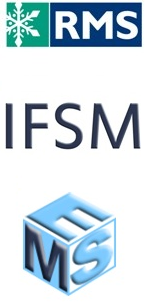 Scientific Programme: 
Physical Sciences - Applications
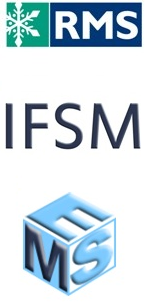 Scientific Programme: Physical Sciences – Tools & Techniques
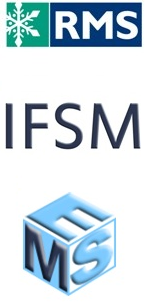 Scientific Programme: 
Life Sciences - Applications
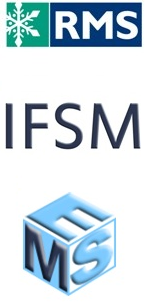 Scientific Programme: Life Sciences – Tools & Techniques
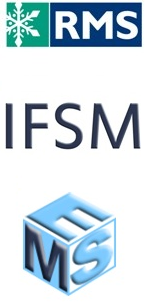 Pre Congress Workshops
A Practical Course on how to set up your light microscope

Euro BioImaging meeting 

Aberration Corrected TEM and Exit Wave Reconstruction

Applications of FIB in Specimen Preparation and Nanostructuring 

SuperSTEM workshop (to be held at Manchester University)

Precession diffraction (to be held at Manchester University)
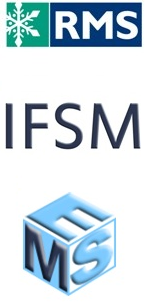 Bursaries
Three different forms of Bursaries available to students who have submitted a paper for presentation.  
RMS Bursaries – successful applicants will receive complimentary full meeting registration, an invitation to the opening reception and a contribution to travel expenses of up to €250 (depending on distance travelled). There will be up to 90 of these bursaries available, and the total of each bursary offered will have a value of up to €445
RMS/IFSM Bursaries – IFSM have committed to contribute $10,000, which the RMS will match, to award bursaries giving special consideration to would-be delegates from developing economic regions.  This bursary therefore is intended to cover the full cost of travel, accommodation, registration fee and other associated costs of attending the congress.  10 of these bursaries will be available, with a value of $2,000 each. 
RMS/EMAG Bursaries – EMAG have sponsored the session on Advances in EM Instrumentation and Methods, by committing to support students with special consideration being given to those from Eastern Europe.  2 bursaries will be available, with a value of up to €300 each. The bursary is intended to offer travel support but will not cover conference registration fees.
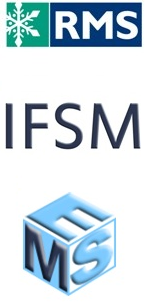 Micrograph Competition
The Royal Microscopical Society’s biennial International Micrograph Competition has been launched.  This highly respected event will culminate with the winners being announced at emc2012. 

The winning images will appear in high-circulation publications, providing great exposure for the successful entrants. 

The competition has four categories; Electron Microscopy - Physical Science, Electron Microscopy - Life Science, Light Microscopy - Physical Science, and Light Microscopy - Life Science.

The following prizes have been offered so far:

Cash
iPod Nano 
iPad 
Compact Digital Camera with Carl Zeiss lens
Portable Hard Drive
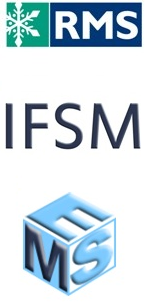 Agenda
Welcome and Event Overview - Professor Tony Wilson, RMS President
Scientific Programme - Dr Debbie Stokes, emc2012 Chair
Exhibition and other Events in the Hall – Ms Allison Winton, RMS Event Director
Event Promotion – Mr Rod Shipley, RMS CAB Chair
Delegate Social Programme – Ms Allison Winton
Logistics – Ms Allison Winton
Meet the Team
Venue Tour
Lunch
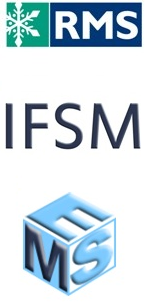 Exhibition
Monday 17th (09.30) – Friday 21st (14.00) September 2012
95 confirmed stand bookings since exhibition space went on sale December 2010
Well over three-quarters of stand space sold
Excellent opportunities for exhibitors and delegates
Four workshop theatres
Poster village (space for 400 posters)
Floor plan and exhibitor listing on next slides
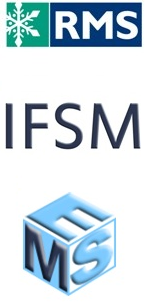 [Speaker Notes: OR

Outline the format of the exhibition – proposed opening and closing times – address any differences with the format of a conventional MICROSCIENCE, particularly duration – outline pricing, particularly incentives for previous exhibitors or RMS and/or EMS corporate members – highlight any EMS requirements for exhibitors (ECMA) – membership of CAC and stress flexibility of venue - what  will exhibitors get for their money (shell, carpet etc.) – the support they will get (dedicated team of full-time experienced staff) -  keen to make it the best exhibitor experience – there is enthusiasm for the event, and we want to harness it and for you to be an integral part –thank you]
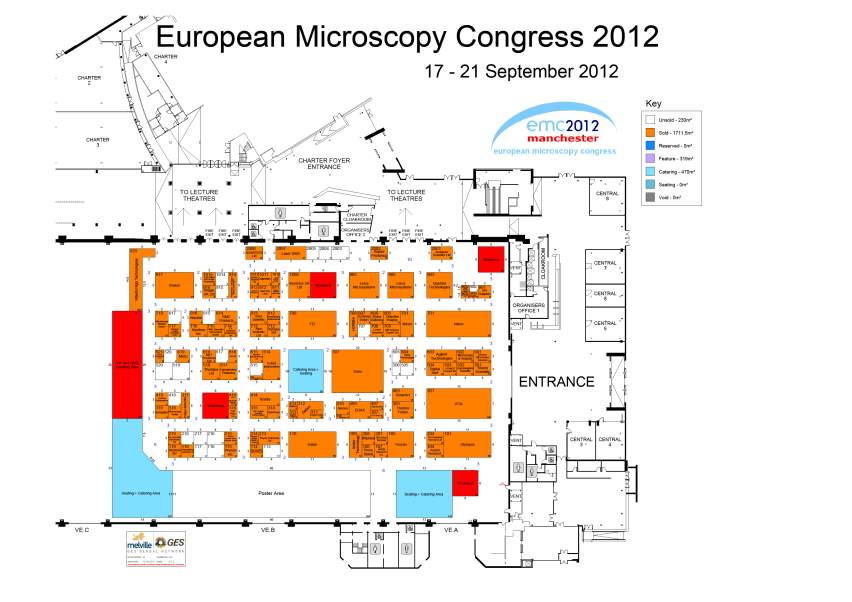 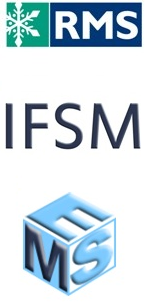 Exhibitor Listing
FEI Company

Gatan

Hamamatsu Photonics UK Ltd

Hitachi High Technologies Europe GmbH

HORIBA Scientific

HREM Research Inc

Hummingbird Scientific

HWL Scientific Instruments GmbH
Hysitron Inc				

Imaging & Microscopy (GIT)					
Imina Technologies	

Indigo Scientific
Carl Zeiss

CN Technical Services Ltd

CoolLED							
Deben UK Ltd

dEYEmond Scimed GmbH				
Diatome Limited						
Digital Surf							
e2v Scientific Instruments 

E A Fischione Instruments

EDAX

Electron Microscopy Sciences

Elliot Scientific Ltd

E M Systems Support
3DHISTECH Ltd

Acutance Scientific Ltd
(Cameca and Klocke Nanotechnik)	
Agar Scientific Limited	
	
Agilent Technologies					
Alicona							
Andor Technology					
ASI / Applied Scientific Instrumentation

Asylum Research

Aurion Immuno Gold 
Reagents & Acc

Bitplane	

Bruker Datonics	

Bruker Nano GmbH
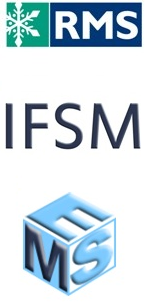 Exhibitor Listing
Linkam Scientific Instruments

LOT Oriel Ltd

Lumen Dynamics

Mad City Labs Inc.

Märzhäuser Wetzlar GmbH &Co.  KG				
Microscopy & Analysis

Microscopy Today

Motic Spain S.L.U

Nanofactory Instruments

Nanotec

Navitar, Inc

Newport Spectra Physics Ltd
Nikon UK

NKT Photonics A/S

NT-MDT

Objective Imaging Ltd

Olympus

Olympus Soft Imaging Solutions GmbH

OPTOPHASE

Oxford Instruments

Oxford University Press

Park Scientific 

Pfeiffer Vacuum Ltd

Photometrics/Qimaging/Media Cybernetics
Intelligent Imaging Innovations GmbH

International Labmate

ISS Group Services Ltd

Jackson ImmunoResearch 
Europe Ltd

JEOL UK							
Keyence UK Ltd						
Kleindiek Nanotechnik					
Lambda Photometrics

Laser 2000

Laser Lines Ltd	

Leica Microsystems (UK) Limited
Exhibitor Listing continued
Photon etc.

Photonic Geräte GmbH & CoKG

Physik Instrumente Ltd (PI)

Prior Scientific Instruments Ltd

Quekett Microscopical Club

Quorum Technologies

Raptor Photonics Ltd

RMC Products

ROWIAK GmbH

SelectScience

SkyScan NV
SmarAct GmbH

Solent Scientific

SPECS Surface Nano Analysis GmbH

SPI Supplies

Surface Measurement Systems

Ted Pella Inc

Tescan

Thermo Scientific

Thorlabs Ltd

Tietz Video and Image Processing Systems GmbH

Tousimis
VSG-Visualizations Sciences Group

Xradia
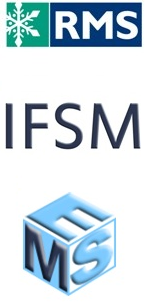 Sponsorship
The following sponsorship opportunities have been reserved:
Opening Reception
Poster Reception-Wednesday
Branded Conference Bags
Exhibition Tote Bags
Branded Lanyards
Conference Programme
Printed ½ Page Advert in Conference Programme
Printed Full Page Advert 
Inserts in the Conference Bags
Branded Water Coolers
‘You are here’ boards
Plasma Screen Adverts
Sponsorship of the emc2012 Exhibition page
Sponsorship of the emc2012 Registration page
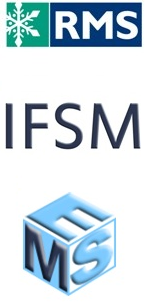 Sponsorship Opportunities
The following sponsorship opportunities are still available;

Wine at Congress Dinner - Old Trafford
Old Trafford Museum Tour and Drinks Reception
Old Trafford Football Pitch Photo Opportunity
Poster Receptions - Monday,  Tuesday and Thursday
Conference Proceedings on a Branded DVD Disc
Branded USB memory stick
Branded Pens in the conference bags
Branded Tea and Coffee
Wi-Fi in the Main Hall-sponsored landing page and Wi-Fi info cards
Display Banners Outside the Main Hall
Sponsorship of the emc2012 Conference website page
Sponsorship of the emc2012 SPM website page
Sponsorship of the emc2012 Workshops website page
Sponsorship of the emc2012 Social Programme website page 
(reserved for Opening reception, Wine at dinner, Museum Tour, Photo Opportunity and Poster Reception sponsors)
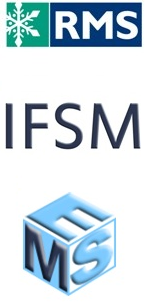 Agenda
Welcome and Event Overview - Professor Tony Wilson, RMS President
Scientific Programme - Dr Debbie Stokes, emc2012 Chair
Exhibition and other Events in the Hall – Ms Allison Winton, RMS Event Director
Event Promotion – Mr Rod Shipley, RMS CAB Chair
Delegate Social Programme – Ms Allison Winton
Logistics – Ms Allison Winton
Meet the Team
Venue Tour
Lunch
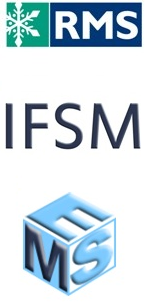 Event Promotion
Conference

Main promotion via emc2012 website (use of keywords, sponsored links on google)
EMS Mailings
Regular emc2012 email newsletters
Other Societies - SGM, EMAG, BSCB, SEB etc 
Dedicated promotion for Neuroscience, and Life & Physical Sciences
Separate Emails for SPM (previous meeting registrations)
RMS website
MICROSCIENCE delegate lists
EMC 2008 Delegate lists
Regular updates in infocus magazine
Exhibitors to send out Call for papers pdfs, add link to website etc
Regular Articles in Imaging & Microscopy
Provide emc2012 advertising slides for session organisers to use at other events in run up to the event
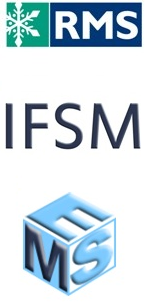 Event Promotion
Exhibition (and general Conference) 
Promotion nearer the time

Regular newsletters - Jan, End Feb, May, July, Early September 
Press Releases
Contra deals and Advertising (Microscopy & Analysis, Imaging & Microscopy, International Labmate, Microscopy Today, Select Science, Materials Today, Materials World, Physics World, Quality Management Today, Lab Bulletin)
Local Organisations to Manchester (University & Industry), purchasing departments in hospitals
PR Company working on this – CooperRepco
Exhibitor publicity

Social Networking (facebook, twitter and LinkedIn)
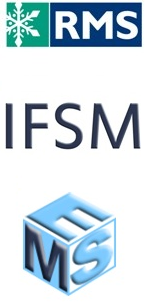 Agenda
Welcome and Event Overview - Professor Tony Wilson, RMS President
Scientific Programme - Dr Debbie Stokes, emc2012 Chair
Exhibition and other Events in the Hall – Ms Allison Winton, RMS Event Director
Event Promotion – Mr Rod Shipley, RMS CAB Chair
Delegate Social Programme – Ms Allison Winton
Logistics – Ms Allison Winton
Meet the Team
Venue Tour
Lunch
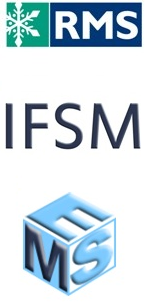 Learning Zone
The RMS Learning Zone will be a major feature in the Main Hall and will incorporate separate areas: 

Scanning Electron Microscopy
Transmission Electron Microscopy 
Light Microscopy 
Digital Microscopy  
Confocal Microscopy
Specimen Preparation
RMS Outreach Activities
RMS  VIP Area

Companies will be contacted about loaning equipment next week.
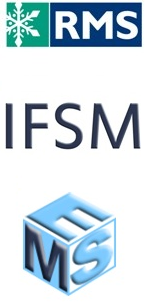 Workshops
Workshop sessions will run between 11.00-16.15 Monday -Thursday and 11.00-13.15 on Friday
Each session will last 45 minutes
Workshop sessions will be assisted by RMS staff to monitor attendees 
AV equipment, such as microphones and data projectors, will be provided in each workshop. 
Workshop sessions are £100 +VAT per 45 minute session

The following companies have requested workshops so far;

Carl Zeiss 
FEI Life Sciences and TILL Photonics
Lot Oriel Ltd
NT-MDT
Lumen Dynamics 

Break out rooms are also available for hire during the Congress.
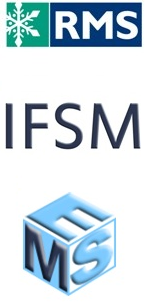 Social Events
Sunday 16th September – Welcome Reception at Manchester Central

Thursday 20th September – Congress Banquet at Old Trafford Football Club
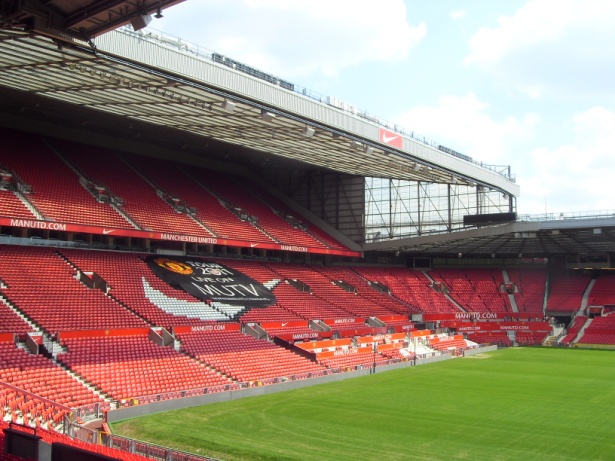 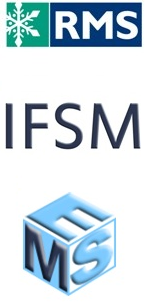 Exhibitor Manual
The exhibitor manual is now available on the emc2012 website.

You can find links to ordering furniture, electrical installations, AV equipment, lunches on your stand and much more to help with the organisation of your exhibition stand.

Regular email newsletters are being sent to exhibitors, the next issue will be sent on 5th March 2012.
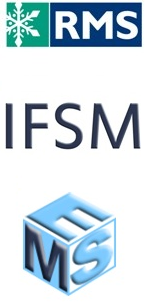 Contractors
The following contractors are here to help with enquiries:

Manchester Central – Venue

Melville – Shell, Carpet, Stand extras

Melville Logistics - Lifting and Storage 

Bill Moule & Sons – Electrical Installations

Corporate Events – AV Equipment

Visit Manchester – Manchester Tourist Board
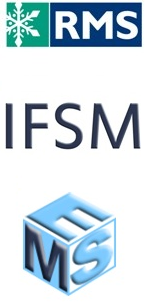 Venue and Catering
We will shortly be having a tour of the venue, to see:

Exhibition Hall
Access for setting up
Lecture Theatres
Break Out Rooms

On return there will be a buffet lunch
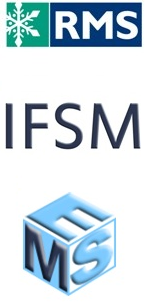 Meet the Team
As well as the various contractors, the following members of RMS staff are available during the tour and over lunch for questions:

Allison Winton			Event Director
Karen Collins			Administrator and Finance
Chloe Tarry			emc2012 Exhibition Organiser
Jessica Stanley			emc2012 Conference Manager
Victoria Masters		Conference Manager
Sarah Bebb				Conference Organiser
Melanie Reedman		Outreach and Accounts



Thank you for coming to this Meeting, and we look forward to seeing you Manchester in September!
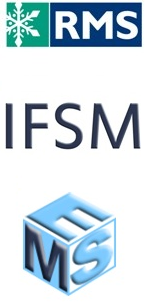 Agenda
Welcome and Event Overview - Professor Tony Wilson, RMS President
Scientific Programme - Dr Debbie Stokes, emc2012 Chair
Exhibition and other Events in the Hall – Ms Allison Winton, RMS Event Director
Event Promotion – Mr Rod Shipley, RMS CAB Chair
Delegate Social Programme – Ms Allison Winton
Logistics – Ms Allison Winton
Meet the Team
Venue Tour
Lunch
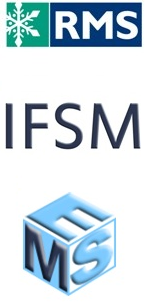